ME/CFS Financial Literacy Series:

National Disability Insurance Scheme
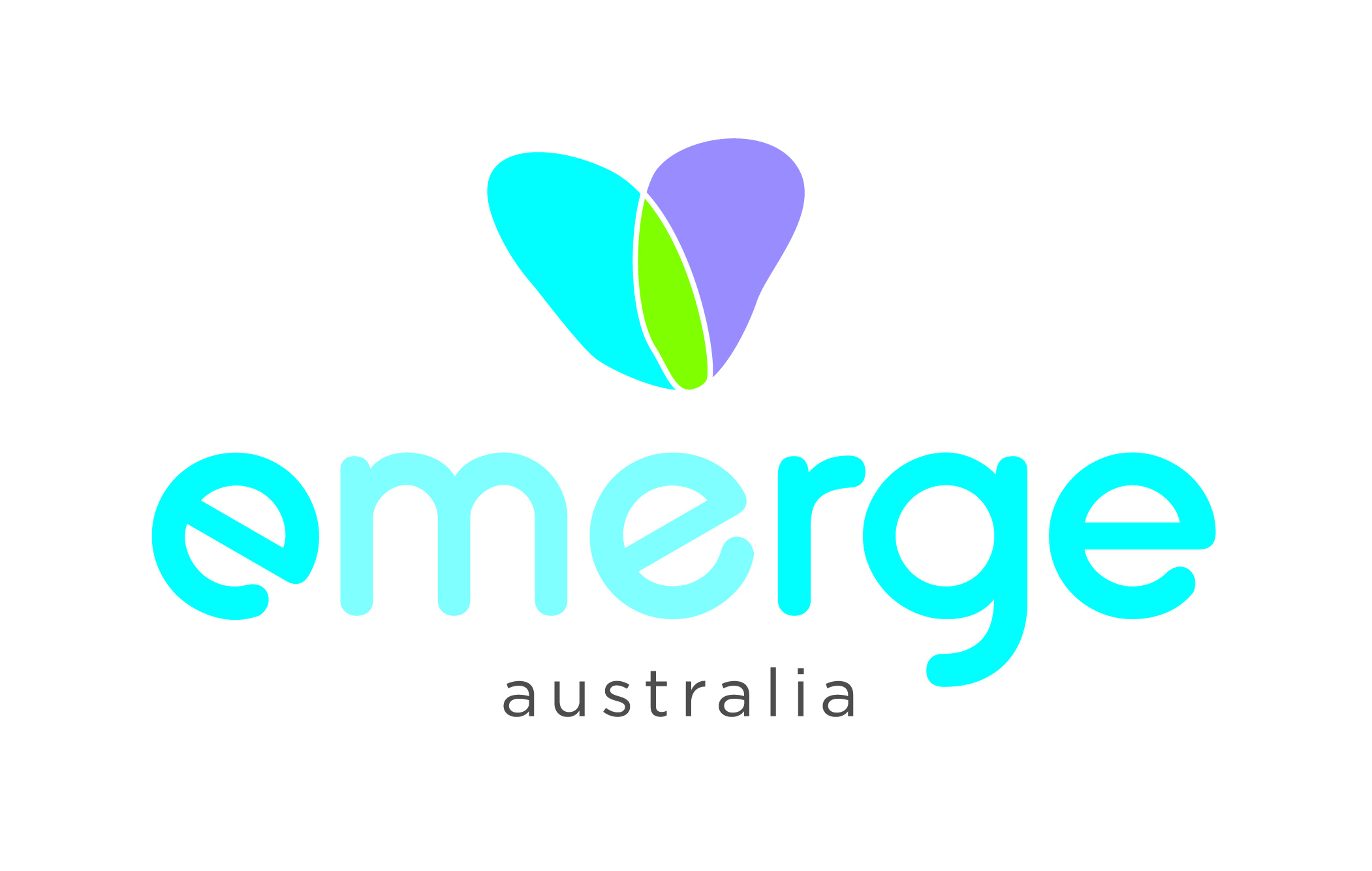 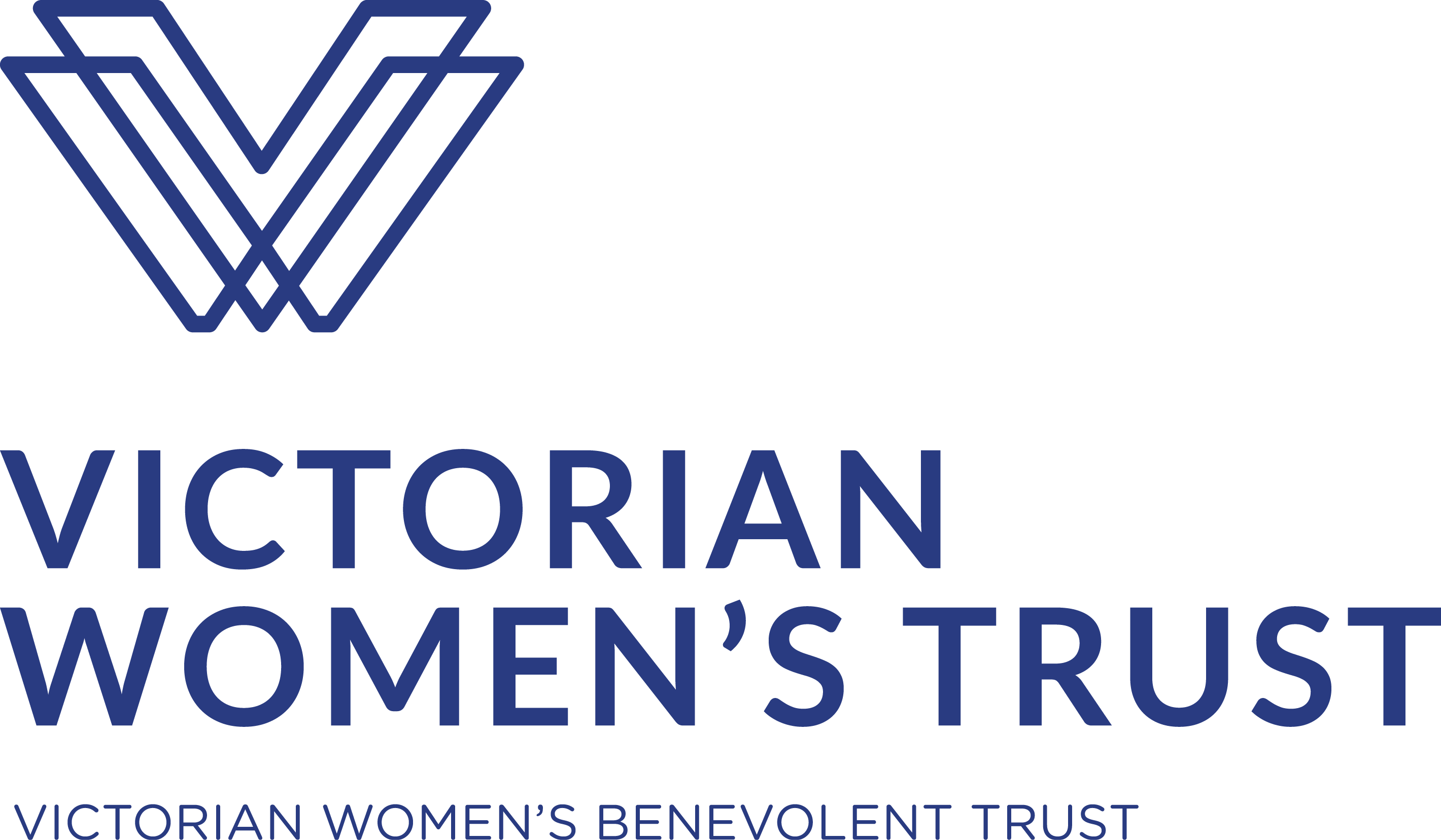 This project was supported by the Victorian Women’s Benevolent Trust
Contents
1. What is the NDIS and how do I apply? (long)

2. What do I do If I’m not successful in my NDIS application? (shorter) 

3. What do I do if I am successful in my NDIS application? (shortest but v useful)
2
What is the NDIS and how do I apply?
3
Take home messages
1. The most important thing to do first is to give you a simple overview of how the system works and I’m going to use amputation as an example.

2. Use the correct language!

3. Medical reports – what’s the deal with GPs and Specialists?

4. We will tackle Graded Exercise Therapy and permanency.
4
What is the National Disability Insurance Scheme?
The National Disability Insurance Scheme (NDIS) is Australia’s first national scheme for people with a disability. 


The NDIS is a federally managed and funded safety net, providing a nationally-consistent, lifetime commitment to people who have permanent and significant disability with funding for supports and services. 


The NDIS is an insurance-based scheme that invests in participants to improve long-term outcomes.
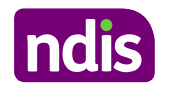 5
[Speaker Notes: Now we’re going back to explain WHAT it is with some background]
How is it different to before?
It’s federal, rather than state based – more equitable.

The funding is applied to the individual, rather than going directly to allocated service providers (explain).

Based on the individual’s goals and needs.

An insurance model, designed to reduce costs over time where possible by building individual capacity.
6
[Speaker Notes: Previously there would be a local service in e.g. Henty which provided help with filling in forms. If this service was available and funded by NSW they set the rules for who could access the service. If there was a service nearby that’s the one you used or were assigned to. 

NDIS now says that each person can specify what they need. If that is help filling in forms but you don’t like the local place or you had a bad experience there you can now say you need that specific service but you want one to one help at home through a support worker. 

Or people who may not have been able to access that service because they were out of the local catchment area or didn’t fit their specific access requirements can now specify that they DO want to go there for the help. If the package is accepted then you can make the choice that is right for you. 

In terms of the provider this means that they have to compete to be included in people’s plans and they now get their funding by the individual’s choosing them. This is mostly good for care recipients but some services with less take-up might need to close or change how they operate.]
Does the NDIS affect other payments?
The NDIS is not means tested. 

It does not impact on Disability Support Pension, or other Centrelink payments like Carers Payment and Carers Allowance. 

It does replace Mobility Allowance. 

It does replace most other state based disability supports.

It is funded through tax levies, in the same way as Medicare.
7
What kind of supports are available?
NDIS plans include reasonable and necessary supports that are specific to a person’s disability or developmental delay and can help them reach their goals. 

These supports may include: 

Therapy (should include massage etc)
Aids, equipment and consumables (things to help in the house)
Skill-building supports (often employment related)
Supports to help gain independence and enable sustainable caring arrangements (key to NDIS – food prep, taxis, support workers)
Home modifications and transport (shower stools, wheelchairs)
Disability-related training for parents/carers 
Coordination of supports
8
Am I eligible?
To be eligible for the NDIS you must:


Have a permanent disability that significantly affects your ability to take part in everyday activities (or a developmental delay)  

Be less than 65 years old when you first access the NDIS

Be an Australian citizen, hold a permanent visa or a Protected Special Category visa
9
Am I eligible?
To further assess your eligibility the NDIS will ask you:

Do you usually need support from a person because of a permanent and significant disability? 

Do you use special equipment because of a permanent and significant disability?

Do you need some supports now to reduce your future needs?
10
What happens when I turn 65?
When you turn 65 as an NDIS participant, you can either continue to receive disability supports in the NDIS or receive supports through the Commonwealth aged care system. 
 
What happens if I am already aged 65 years or over (or 50+ years if Aboriginal and Torres Strait Islander)?

The Commonwealth Continuity of Support Programme makes sure that older people with disability currently receiving state and territory-managed specialist disability services, who are not eligible for the National Disability Insurance Scheme (NDIS), receive ongoing support.

If you are 65 years and over and do not currently receive supports, or you are diagnosed with a disability after the age of 65 years, you will also receive support from the Commonwealth aged care system.
11
People who were receiving disability supports when NDIS rolled out
People who were already in certain State and Territory programs will have received a call from the NDIA, the Agency responsible for rolling out the NDIS, as the Scheme became available. 

They will have received this call if the program they received support from was on the list of programs considered to have similar eligibility criteria to the NDIS. Otherwise, everyone has to apply by contacting the NDIS.

Each State has a list of C or E of defined/qualifying programs. These are schemes where, if you were already a client, you will generally be considered to satisfy the disability requirements without further evidence being required. 
(Please email or call the info line if you require these lists, information@emerge.org.au or (03) 9529 1344).
12
[Speaker Notes: This is somewhat old now as it has been rolled out everywhere but there was a lot of confusion around what was happening so it’s worth us clarifying what happened at roll out. 

There were programs with similar eligibility requirements (but a lot of people got asked: what is your disability and then incorrectly told ‘oh CFS is not covered by NDIS’… ‘that’s a health issue’ or… it’s not considered permanent. 

There were also qualifying programmes where if people were on a qualifying programme they were automatically eligible for NDIS.]
How to apply for the NDIS
Anyone who thinks they are eligible for the NDIS can apply by:
phoning 1800 800 110 and making a verbal access request
downloading and completing the Access Request Form on their computer and emailing to the NDIA with supporting information
downloading the Access Request Form on their computer, printing out, and mailing to the NDIA with supporting information
	emailing NAT@ndis.gov.au and asking for an Access Request Form to be mailed to them 
contacting your local NDIA office and asking for an Access Request Form to be mailed to them

Local NDIA and Partners in the Community Staff are also available to help you apply. 
https://www.ndis.gov.au/how-apply-ndis/what-access-request-form#access-request-form
13
What you can do to improve chances of success
We recommend you refer to your ME/CFS as Myalgic Encephalomyelitis/ME throughout your NDIS pathway. 

Do not use Chronic Fatigue Syndrome (if avoidable) as this is often misunderstood and confused with Chronic Fatigue, which is a symptom of many different conditions.
14
Which specialist should fill out the Access Request – Supporting Evidence Form?
The NDIA only specifies that the form needs to be filled out by a health professional. 


Specialists are obviously GOOD but they are not required. Think through what NDIS expects to receive (refer back to amputation example). What is really important is to find a doctor who knows you - and your circumstances - well. 


The more detail your doctor can provide, the better, so make sure you book a double appointment if necessary.
15
[Speaker Notes: For more info: https://www.ndis.gov.au/how-apply-ndis/how-apply/information-support-your-request/providing-evidence-your-disability 



Spoke  in depth re: OT on this slide.
Q: Do we have OT recommendations? No
Insider info: - see your GP for a health plan that includes bulk billed allied health specialist visits.
- See your local community health center for OT appointments around $10]
Assessment guidelines for health professionals
Emerge Australia has developed a form for you to take to your GP or specialist to assist with the ‘Supporting Evidence’ form.
We strongly recommend that you take this to your appointment. 

Consider booking a double appointment with your GP

Please contact information@emerge.org.au
 or (03) 9529 1344 for a copy.
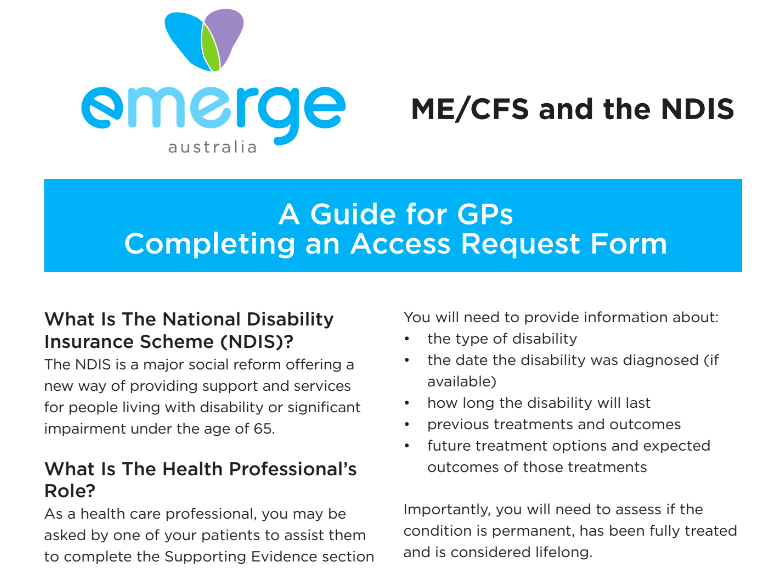 16
What needs to be included in the access request
Ask your GP/specialist to provide information about: 

the type of disability 
the date the disability was diagnosed (if available) 
how long the disability will last (i.e. now considered to be permanent)
how it impacts on your daily life (functional impairment/s)
previous treatments and outcomes 
future treatment options and expected outcomes of those treatments
17
What needs to be included in the access request
Official guidance is that you do not need to complete this form if you can provide recent existing information (letters, assessments or other reports) from a health or education professional that includes the info on the previous slide. 

 Do not follow this guidance! It is absolutely vital to fill in the supporting evidence form.
18
What needs to be included in the access request
Include copies of any reports or assessments you have which illustrate your level of functional impairment - really important. 

We recommend getting an Occupational Therapy assessment if possible, focusing on the domains of disability. 

A carer has the option to submit a Carer Statement. This can include how being a carer affects them, the impact it has on their lives and how sustainable the role is. 

The more supporting evidence you can provide to back up your request, and show the impact of ME/CFS on your life, the better.
19
[Speaker Notes: Have the OT write an accurate specialist report i.e. this patient is significantly cognitively and physically impaired etc. Various standard tests WHODAS and AMPS. 

Insider info: - see your GP for a health plan that includes bulk billed allied health specialist visits.
- See your local community health center for OT appointments around $10]
Challenges for NDIS access for people with ME/CFS
NDIS eligibility is hinged on permanent and significant disability. 

Some NDIS planners view ME/CFS as impermanent due to the fluctuating nature of symptoms (for some). We will read through official language and guidance shortly. 

Some NDIS planners see ME/CFS as health-related, not disability-related and therefore the responsibility of the health system. This is changing though [story about court case]. 

Recommendations for contested treatments such as Graded Exercise Therapy and Cognitive Behavioural Therapy have also been problematic.
20
What you can do
Learn the NDIS ‘language’ (note: it’s different to health language and will impact on whether you receive funding)

Request the necessary supporting documentation from your specialists

Ensure your disability assessments are based on your worst days of managing your symptoms and are mindful of NDIS restrictions (e.g. what items can be supported e.g. don’t waste time trying to get your rent paid)

Let your specialist/GP know that they will need to address WHY you didn’t try (or complete) GET/CBT

We’ll look at all these in more detail ….
21
What are the NDIS operational guidelines and why should I care?
The Operational Guidelines assist the National Disability Insurance Agency (NDIA) to make decisions under the National Disability Insurance Scheme (NDIS) legislative framework. All decisions made by the NDIA are made under the NDIS Act.

The Operational Guidelines provide detail and guidance to decision makers on how to apply the law in the context of the NDIS, and helps the NDIA to interpret its functions and powers when making decisions or recommendations affecting members of the public.

The Operational Guidelines also help people understand how the NDIA applies relevant laws in the daily operations of the NDIS.
22
[Speaker Notes: These slides are pretty dense but really important for us to understand that we ARE eligible but how the support is framed.]
8.2 When is an impairment permanent or likely to be permanent?
The NDIA must be satisfied that a prospective participant's impairment/s are, or are likely to be, permanent (i.e. likely to be lifelong) (section 24(1)(b)).

The following principles provide guidance:
an impairment is, or is likely to be, permanent only if there are no known, available and appropriate evidence based treatments that would be likely to remedy (i.e. cure or substantially relieve) the impairment (rule 5.4 of the Becoming a Participant Rules);
an impairment that varies in intensity (for example, because the impairment is of a chronic episodic nature) may be permanent despite the variation (section 24(2));
an impairment may be permanent notwithstanding that the severity of its impact on the functional impairment of the person may fluctuate or potentially improve (rule 5.5 of the Becoming a Participant Rules);
23
[Speaker Notes: For the full operational guideline item 8.2: https://www.ndis.gov.au/about-us/operational-guidelines/access-ndis-table-contents/access-ndis-disability-requirements]
What you can do to help meet the permanency criteria
Ask your doctor to use language that implies permanence of your condition 
 
It is hard to reconcile hope for recovery with NDIS requirements. You should only be applying if you – and your doctor – believe that your situation is unlikely to improve. 

Request they mention how long you have had the condition and / or specific symptoms that suggest it will be permanent

Continued…
24
[Speaker Notes: Example : this patient was diagnosed in… during that time there has been no significant recovery. The patient has unremitting headaches / fatigue that has not responded to any treatments for the last xx years and I now consider their disability to be permanent.]
Permanency
The NHMRC Report into ME/CFS uses the following recovery statistics which we use in our advocacy and campaigning. 

“Median symptom duration ranges from 99% recovery after two years in post-infective fatigue syndrome, to cases fluctuating at around 50-80% of their previous healthy state. 

The median duration of protracted chronic fatigue syndrome has been reported as seven years, with the Fukuda (1994) diagnostic criteria used for patient selection. 

In comparison, international estimates for recovery indicate 17-64% of patients improve with treatment, but less than 10% of patients have full recovery to pre-morbid levels of functioning, and approximately 20% of patients may worsen overtime.”
25
What you can do to help meet the permanency criteria cont’d
Ask your doctor to submit a letter with your application form, stressing the fact that your condition is permanent


You also need to ask your doctor to list all the treatments you have tried, note that they were unsuccessful and why they were unsuccessful (e.g. triggered post exertional malaise) especially including GET/CBT
26
[Speaker Notes: Cont’d: Some doctors were saying’ I decided not to give GET to patient’. They actually need to say WHY they didn’t  give it to them. Patients are viewed as ‘non-compliant for not trying. Dr needs to include in application a full description of why you didn’t try or why you did but it did not complete.
What]
8.3 Substantially reduced functional capacity to undertake relevant activities
The NDIA must be satisfied that an impairment results in substantially reduced functional capacity of a prospective participant to undertake one or more relevant activities (section 24(1)(c)).

The NDIA does not need to be satisfied that a person's impairment is 'serious', or more serious than another person's. Rather, access to the NDIS is based on a functional, practical assessment of what a person can and cannot do (see Mulligan and NDIA [2015] FCA 44 at [56]).

It should be sufficient for a prospective participant to have substantially reduced functional capacity in relation to one activity but we often hear that there needs to be reduction in all six (see overleaf for the list).
27
[Speaker Notes: It’s really important to remember that NDIS is mainly based on what the individual can do and where they experience substantially reduced functional capacity.]
How much impairment do you need?
There shouldn’t need to be functional impairment in all six but you do need to have a substantial reduction in capacity. 

This means that the applicant must be unable to effectively function within the whole – or majority – of the area, not just struggle with a singular activity in that area. 

It is not enough that a person may take longer to do an activity or may require a bigger effort to do it, or have to do it in a different way to be considered a substantial reduction.
28
Functional capacity – the 6 domains
Communication: includes being understood in spoken, written or sign language, understanding others and expressing needs and wants by gesture, speech or context appropriate to age;

Social interaction: includes making and keeping friends, interacting with the community, behaving within limits accepted by others, coping with feelings and emotions in a social context;

Mobility: this means the ability of a person to move around the home (crawling/walking) to undertake ordinary activities of daily living, getting in and out of bed or a chair, leaving the home, moving about in the community and performing other tasks requiring the use of limbs;
29
[Speaker Notes: Your assessments will need to demonstrate your loss of functional capacity in any of the following areas:]
Functional capacity – the 6 domains
Learning: includes understanding and remembering information, learning new things, practicing and using new skills;

Self-care: means activities related to personal care, hygiene, grooming and feeding oneself, including showering, bathing, dressing, eating, toileting, grooming, caring for own health care needs; or

Self-management: means the cognitive capacity to organise one's life, to plan and make decisions, and to take responsibility for oneself, including completing daily tasks, making decisions, problem solving and managing finances.
30
[Speaker Notes: Your assessments will need to demonstrate your loss of functional capacity in any of the following areas:]
What you can do
Think about the six areas on the previous slides and what is relevant to your life. 

One way to do this is to imagine what your life would be like without any support at all, including informal supports (unpaid carers). 

Would you be able to keep a job, have somewhere to live, able to feed yourself?
31
[Speaker Notes: Does this include DSP?]
What you can do
To meet the loss of functional capacity criteria you need:

to not be able to do this activity
to require somebody else to assist you to do this activity
to require the assistance of technology to do this activity


 Ask your medical professional to include the domains in their letter and write about all that apply.
32
Social and economic impact
Ask your doctor/specialist to include how your social and economic participation is impacted on your worst day. 

It may be helpful to explain to your GP/specialist how many useful hours you have in each day - this shows clearly how your ME/CFS impacts your ability to function socially and to work.
33
Graded Exercise Therapy/Cognitive Behavioural Therapy as recommended treatments
Graded Exercise Therapy (GET) and Cognitive Behavioural Therapy (CBT) are still listed as recommended treatments for ME/CFS in Australia according to RACGP guidelines. 

This is problematic as NDIS has the requirement for applicants to be ‘fully treated’.
34
[Speaker Notes: Remove of add ‘full stops’ and ‘capital letters’ after full stops.]
GET/CBT cont’d
If you have tried these treatments but failed to complete, or have not tried these treatments it is important to have your doctor note WHY they were unsuccessful. 

Writing, “not clinically indicated” is not enough… writing, “The patient began a GET program but did not complete as it triggered her post exertional malaise and symptoms were exacerbated” is much better.
35
[Speaker Notes: NEXT SLIDE SHOULD BE A BREAK SLIDE. On webinars we will turn microphone and camera off at this time]
BREAK
36
What do I do If I’m not successful in my NDIS application?
37
What happens if I’m not eligible?
If NDIS decides you’re not eligible, you have the right to ask for a review of this decision. 

This is called an internal review.  

Must be requested within 3 months of receiving a notice of rejection.
38
[Speaker Notes: Source: https://www.ndis.gov.au/participants/how-review-planning-decision]
If your internal review is rejected
You can appeal a review decision with the Administrative Appeals Tribunal (AAT). 

They review NDIS decisions and have overruled the NDIS including decisions about who is eligible to access the scheme. 

Their decision is final BUT you can submit a new application after a gap of 3 months.
39
[Speaker Notes: https://www.aat.gov.au/apply-for-a-review/national-disability-insurance-scheme-ndis 


Crowd were pumped that  ‘all external reviews were passed when done properly by a lawyer’?]
What happens if I’m not eligible?
Get in touch with your Local Area Coordinator:


You can request a meeting with your Local Area Coordinator (LAC) who is required to link you with supports in your area regardless of whether you are an NDIS participant.
40
[Speaker Notes: Q: Where can I get in touch with a LAC? What do they do? 



https://www.ndis.gov.au/understanding/what-ndis/whos-rolling-out-ndis/lac-partners-community 

Role of Local Area Coordination (LAC)

LACs can help you to:
Understand and access the NDIS – This can include workshops or individual conversations about the NDIS.
Create a plan – If you are eligible for an NDIS support plan, your LAC will have a conversation with you to learn about your current situation, supports, and goals to help develop your plan. It is important to know that LACs cannot approve an NDIS plan, this is done by someone from the NDIA.
Implement your plan - Your LAC will help you to find and start receiving the services in your NDIS plan. Your LAC can also provide assistance throughout your plan if you have any questions.
Review your plan – Your LAC will work with you to make changes to your plan through a plan review. This generally occurs 12 months after your plan is implemented.


Linking you to information and support in your community

LACs will help you:
Learn about support available in your local community;
Understand how the NDIS works with other government services – this is supports like education, health, and transport;
Sustain informal supports around you – this is family, friends and local community members.

You can ask your LAC about the supports available in your community, even if you're not eligible for an NDIS support plan. Partners delivering LAC services will also work to make your community more welcoming and inclusive.]
What happens if I’m not eligible?
Other support options:

You may be eligible for the Aged Care for Under 65 package. 
 In some instances, Aged Care Assessment Service or Aged Care Assessment Team can be asked to assess younger people with a disability for approval for residential aged care. This is for those with high or complex needs.
41
[Speaker Notes: https://providers.dhhs.vic.gov.au/aged-care-assessment-younger-people-disability]
Other payments you may be able to get
Disability Support Pension 
Rent Assistance to assist with rental payments.
Sickness Allowance is an income support payment if you temporarily can’t work or study because of an injury or illness. You must have a job or study to return to.
Newstart Allowance can help you if you can participate in approved activities or job search
42
[Speaker Notes: We have another session that goes over these.]
Other payments you may be able to get
Youth Allowance
Carer Payment and Carer Allowance 
Carer Supplement is an annual lump sum payment to help with the costs of caring for a person with a disability or medical condition 
Youth Disability Supplement is an extra payment if you’re a young person with disability and on certain income support payments.
43
What do I do if I am successful in my NDIS application?
44
I’m eligible to access the NDIS. What do I do now?
You’ll need to start preparing for your planning meeting with the NDIS, this is called pre-planning. Preparation is really important in order to understand how it works, how to speak NDIS language and how to ask for what you need, to enable you to get the best outcomes. 

Many service providers offer free pre-planning sessions as it is in their interests to do so!
 
Many booklets are available free online. Google ‘NDIS pre-planning workbook’
45
[Speaker Notes: Q: What service providers offer free pre-planning sessions?]
Think about supports you need
These must be directly related to your functional incapacity (disability), not health-related.  Examples are on the next slide. 

We recommend occupational therapy assessments, WHODAS and AMPS tests to measure functional impairment. 

There are out of pocket costs attached to these but, if you are able to afford it, it is extremely useful to submit with your supporting evidence.
46
Think about supports you need
47
Are the supports you’d like ‘reasonable and necessary’?
Supports must meet all of the following reasonable and necessary criteria to be funded:

Will it assist you to pursue your goals, objectives and aspirations as stated in your plan?
Will it facilitate your social and economic participation?
Is it value for money?
Will it be effective and beneficial for you, and in line with current good practice?
Does it take account of what is reasonable to expect families, carers, informal networks and the community to provide?
Is it most appropriately funded through the NDIS (rather than other systems like Health or Education)?
48
What supports won’t be funded
NDIS will not fund:

Anything that doesn’t meet all the reasonable and necessary criteria

Supports not related to the participant’s disability

Supports related to day to day living costs that everyone else has to pay

Anything likely to cause harm to the participant or others (not best practice). 


Examples:

A car (though may fund vehicle mods)
A holiday (though may fund support worker to accompany – but not their accommodation/travel costs)
Tickets to see a football match or a show (though may fund support worker to accompany) 
Food, electricity, accommodation (except for Specialist Disability Accommodation).
49
NDIS & Health Intersect
NDIS is not intended to replace mainstream systems. It’s designed to allow people with a disability to access them. Here’s what is funded by each of the systems:
What is funded by health system
50
[Speaker Notes: Source: https://www.ndis.gov.au/html/sites/default/files/documents/fact_sheet_supports_ndis_fund_healthcare.pdf]
NDIS & Health Intersect
What is funded by NDIS
[Speaker Notes: Source: https://www.ndis.gov.au/html/sites/default/files/documents/fact_sheet_supports_ndis_fund_healthcare.pdf]
Think about your goals
Goals are one of the most important parts of your plan. This is because all the supports funded in your NDIS plan should directly link back to helping you achieve your goals. 

It is recommended for this reason that your goals should be fairly broad so that as many supports as required can be included under the umbrella of that goal. 

Goals describe what you want to achieve, develop or learn. A key part of your plan is identifying short-term and long-term goals. Usually there are two goals in a plan. A short term goal is something you can achieve in 12 months, a long term goal might take a few years.
52
Think about your goals
Goals are essentially how the NDIA work out what’s important to you, and how they can best support you to build capacity and live an ‘ordinary life’. They also enable you and the NDIS to work out steps to achieving your goal. 

For example, most 25 year old's would want to move out of home and live as independently as possible – the NDIS can support you to ‘live an ordinary life’ in a goal such as this.  This is a goal that might take a number of years to achieve with many supports needed along the way such as day to day support, transport assistance, mobility aids etc.
53
NDIS language to use
Goals – all supports should link back to your goals
Social and economic participation - all supports should help in this regard
Capacity building – Is the support helping you to build your capacity? Increasing your independence
Functional impairment – the areas you need support in
Reasonable and necessary – all supports have to meet the criteria
Choice and control - participant satisfaction with their levels of choice and control, their independence and what they choose to do each day
54
Your planning meeting
The NDIA will inform you of the date of your planning meeting. 
You can take anyone you like with you.
Request your planning meeting at home to give the planner insight into your functional capacity and conserve your energy.
Bring any pre-planning work you’ve done, as well as any further supporting documentation and your list of current supports.
Will usually be held by a Local Area Coordinator (LAC). 
When you receive your plan the LAC or support coordinator can help you enact it. 
You will receive your plan in the post, and a copy will be uploaded to the MyPlace portal.
55
[Speaker Notes: Q: What is myplace?
A: The NDIS participant portal is called myplace.
It is a secure website portal on the Australian Government’s myGov website where you or a person you trust (a nominee or child representative) can access your NDIS information.]
If you’re not happy with decisions made, or with your plan
There are a number of different types of review:

Light touch review 
If you just want to change how your plan is managed, you can request a light touch review. 

Internal review 
Must be requested within 3 months of receiving your plan. Your whole plan will be reviewed, not just the part you’re not happy with so there’s a chance you can end up with less funding. 
An internal review can also be requested if you have been deemed ineligible for access to the Scheme.
56
[Speaker Notes: Source: https://www.ndis.gov.au/participants/how-review-planning-decision]
Other types of plan review
Change of circumstances review
If your circumstances change, such as the illness of a family member who cares for you, you can request more support. 
Annual plan review 
All plans are reviewed, usually every year, but some are every 2 years.
57
[Speaker Notes: Geelong PSG member suggests if you have a 12 month plan, get the ball rolling for review at month 9 as to ensure you are not let with out support]
When your review doesn’t deliver
You can appeal a review decision with the Administrative Appeals Tribunal (AAT). 


They review NDIS decisions and have overruled the NDIS including decisions about who is eligible to access the scheme, supports provided under the scheme and the registration of providers of supports. Their decision is final.
58
[Speaker Notes: https://www.aat.gov.au/apply-for-a-review/national-disability-insurance-scheme-ndis]
Advocacy
If you’re unhappy with your review, you need help submitting an appeal or you have specific questions about your plan, contact an advocacy organisation for assistance:

https://disabilityadvocacyfinder.dss.gov.au/disability/ndap/

Advocates can also attend planning meetings with you.
59
[Speaker Notes: We also recommend using this to help with your initial application. Should we duplicate and insert this slide earlier? 

Q: is this advocacy free? Mostly]
What we do @ Emerge Australia
Emerge Australia has a small team of paid staff and a wide circle of amazing allies and volunteers. Here are just some of the things we do:
We educate people with the condition, the wider community and healthcare practitioners about ME/CFS.
We provide information about ways that people with the condition can access various social and financial supports.
We lobby and advocate to improve the situation in Australia (and internationally) for people with ME/CFS.
We communicate the latest ME/CFS news, medical research and personal stories in our quarterly journal as well as on our website.
You can become a member for as little as $5 
	https://emerge.org.au/mecfs-community/members/
60
Questions?

We will mute the webinar sound and video for five minutes to allow participants to write additional questions then we will come back and answer what we can
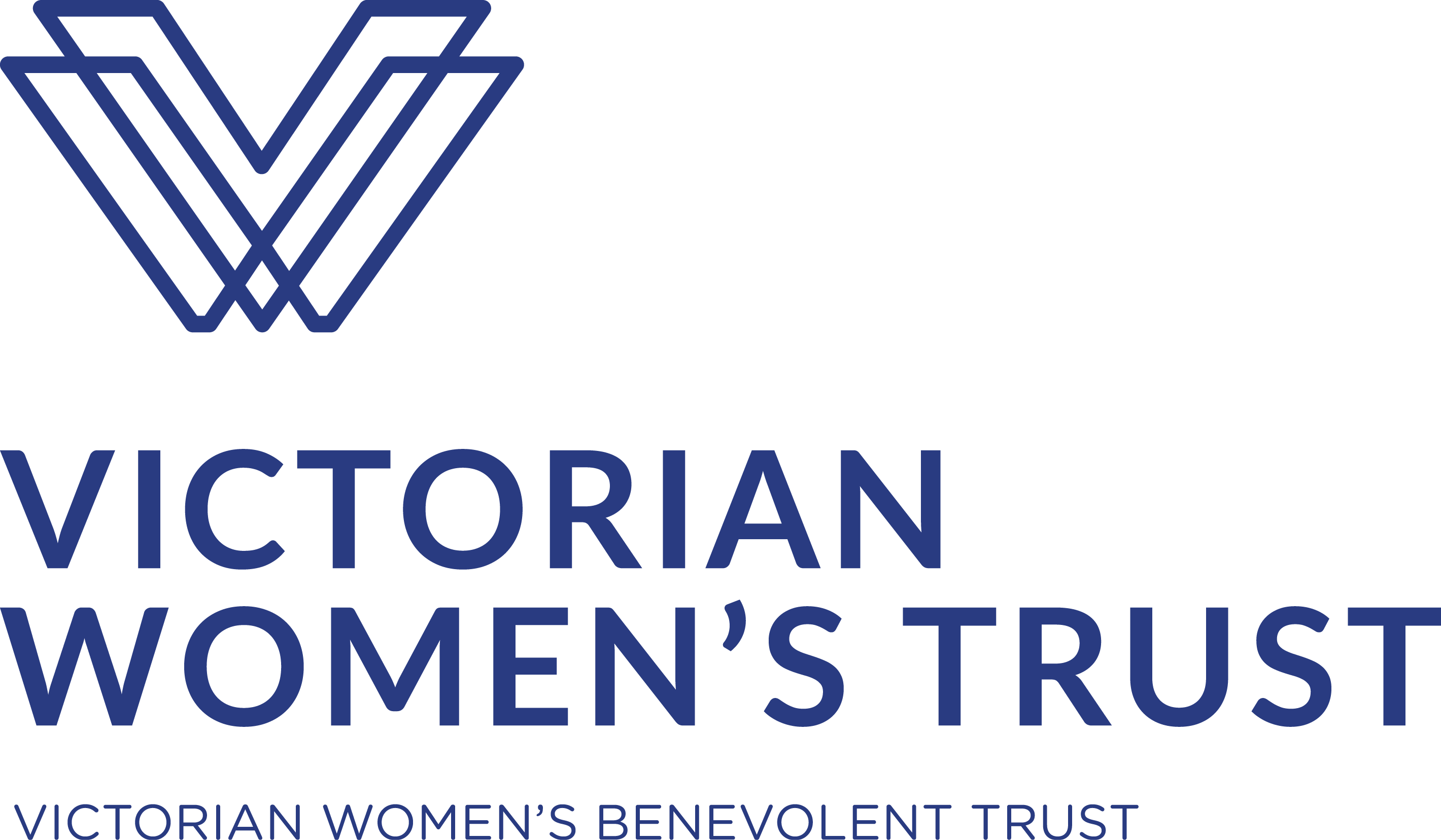 61
This project was supported by the Victorian Women’s Benevolent Trust
[Speaker Notes: We are keen to know how many people apply for NDIS following these sessions and whether they are successful or not. 
 
Please drop us a line at information@emerge.org.au to let us know if you are applying (or reapplying) for NDIS following one of these sessions as we will get in touch with you to follow up on the outcome.]